—Someone Famous
THE PROBLEM
5,580 

Opportunity Youth in NKY
WIOA Funding Targets Youth 
18+
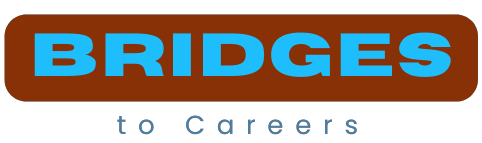 THE OPPORTUNITY
Creating equitable access to 
workforce development programs for 
at-risk, in-school youth ( ages 16 and 17) 
supporting their paths to enter the workforce 
or enroll in secondary education.
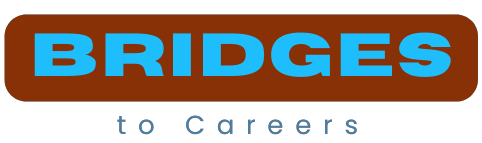 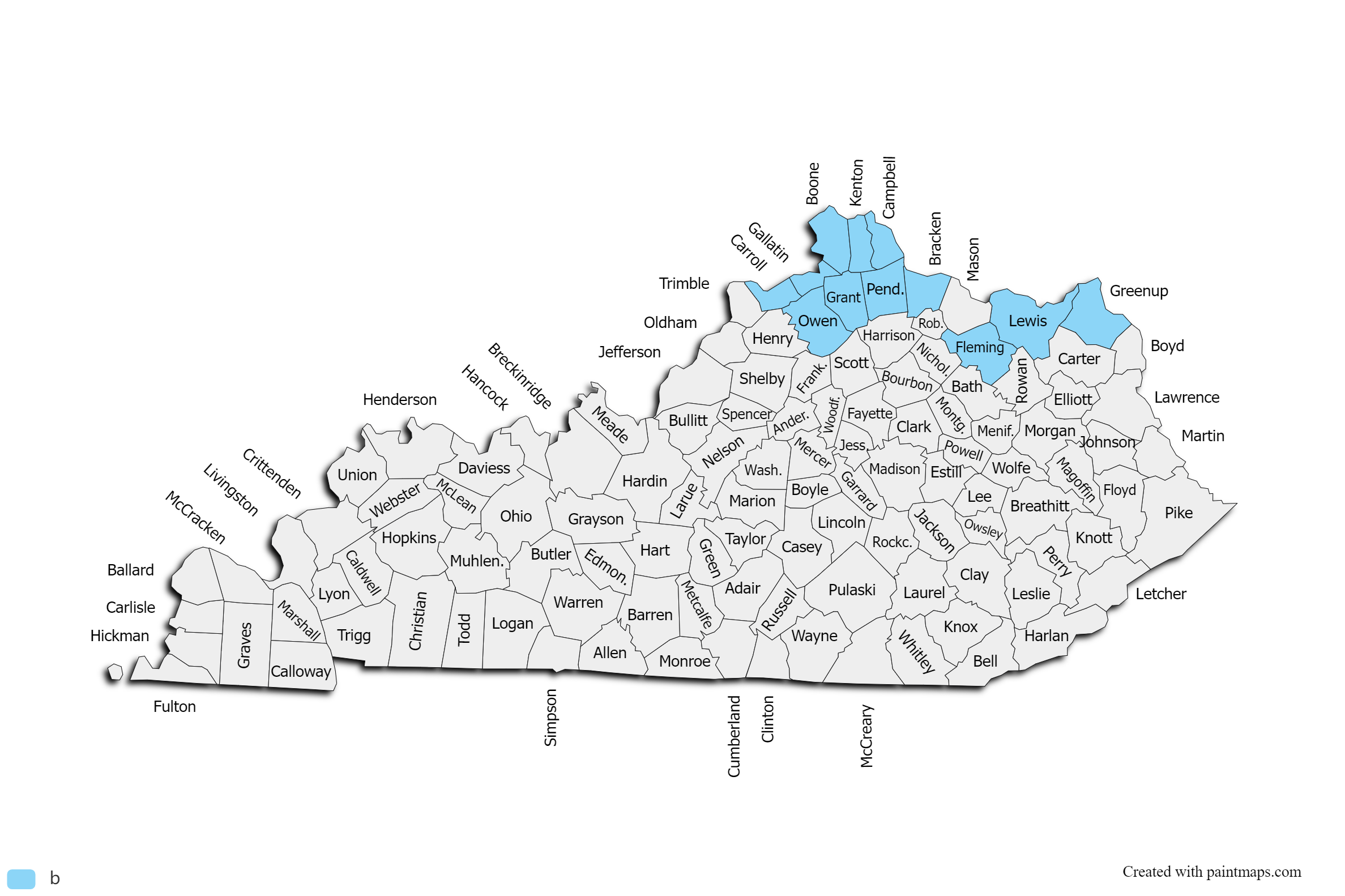 SERVICE AREA
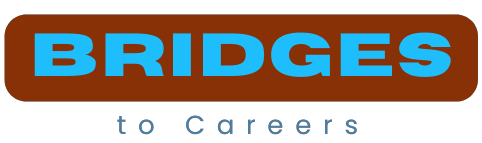 POPULATION
10,148 
Grades 11-12
22,643 

High School 
Students
16,046 
Grades 10-12
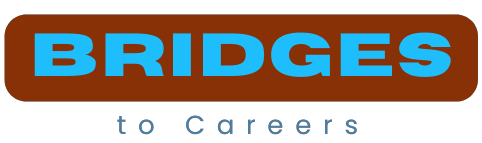 THE MODEL
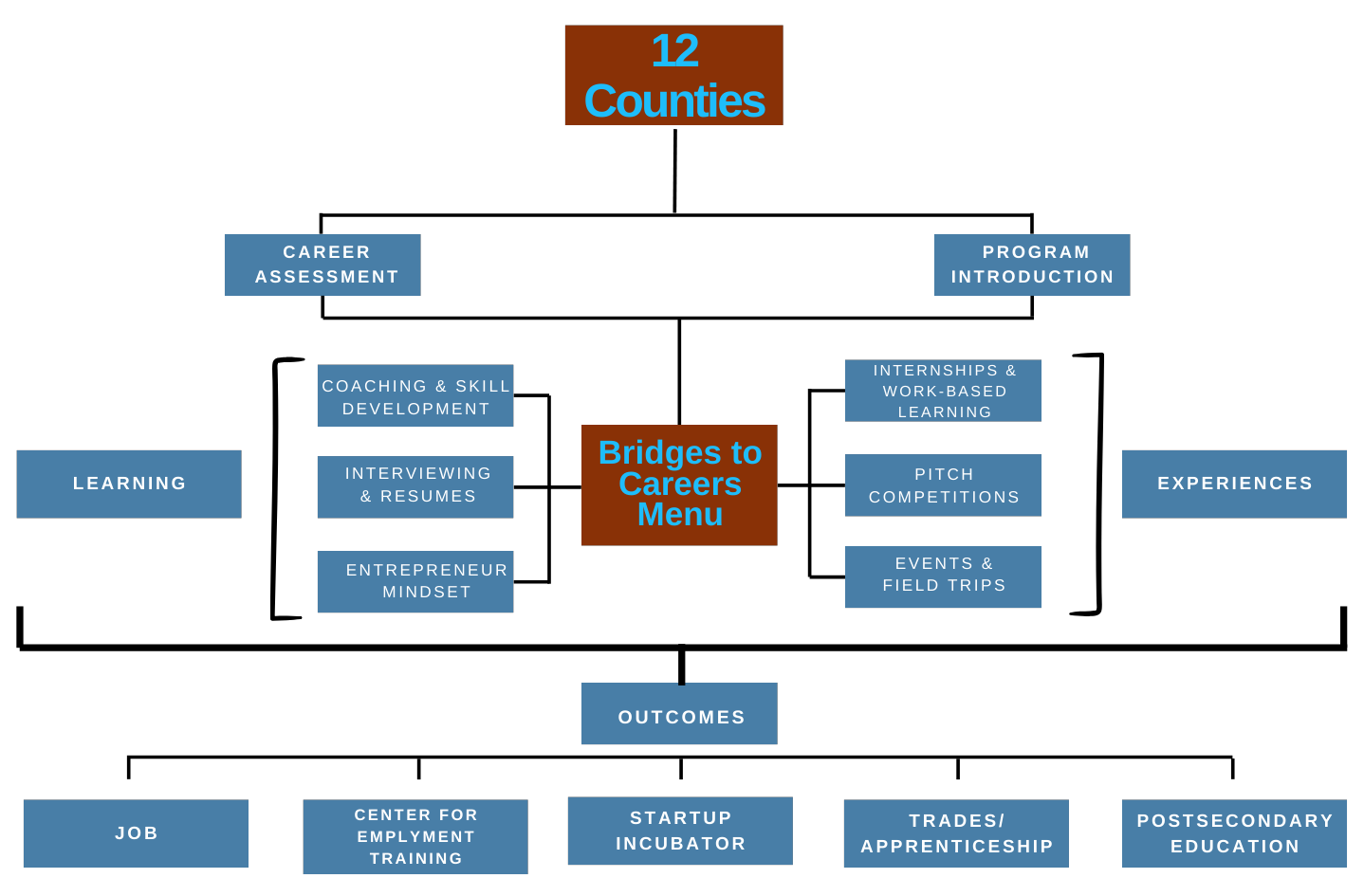 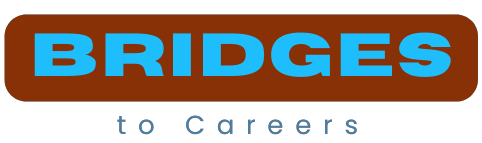 PARTNERS
NKY Workforce Lead
High School Lead
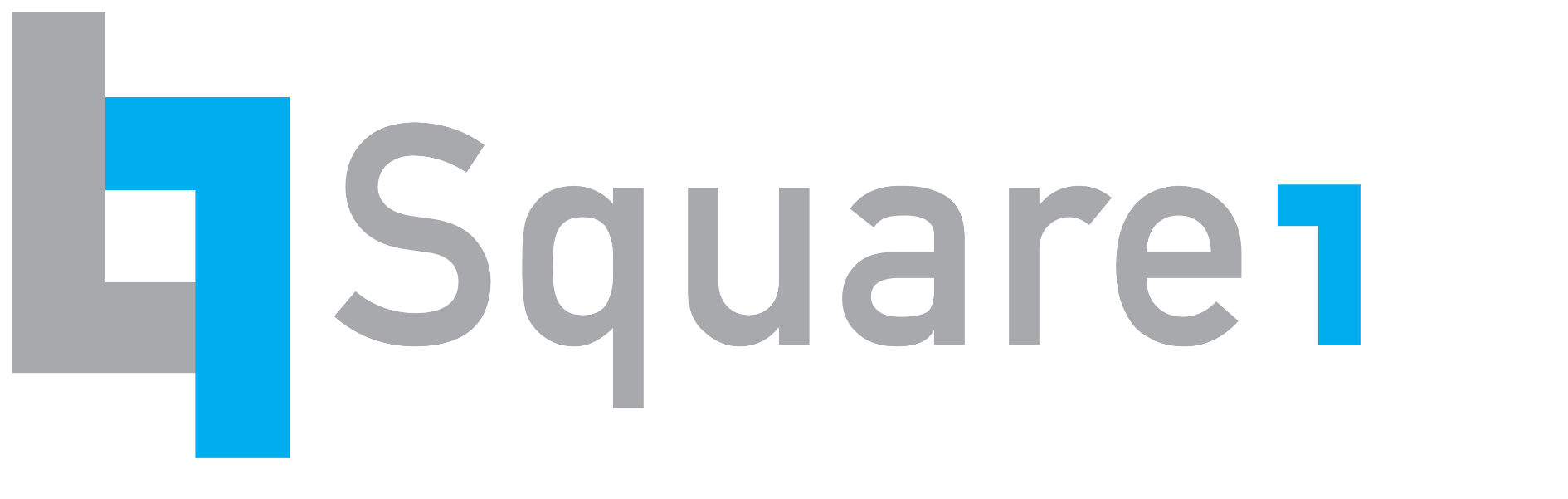 Employment Services Lead
Entrepreneur Development Lead
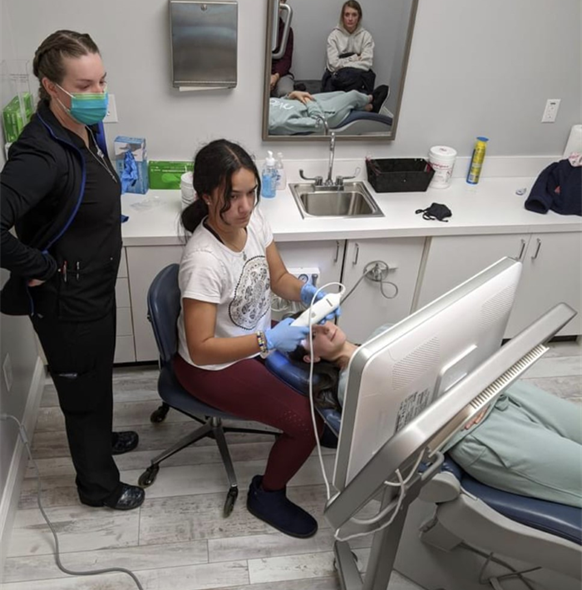 SERVICES
Career Assessments

Current | 22,000

Projected | 22,000
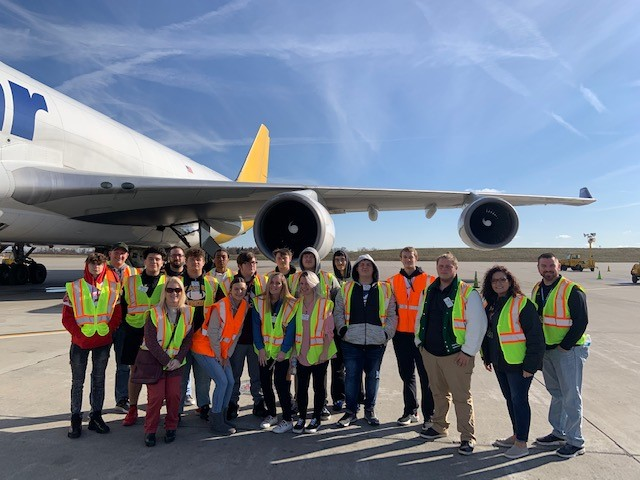 SERVICES
Coaching

Current | 2,700

Projected | 6,000
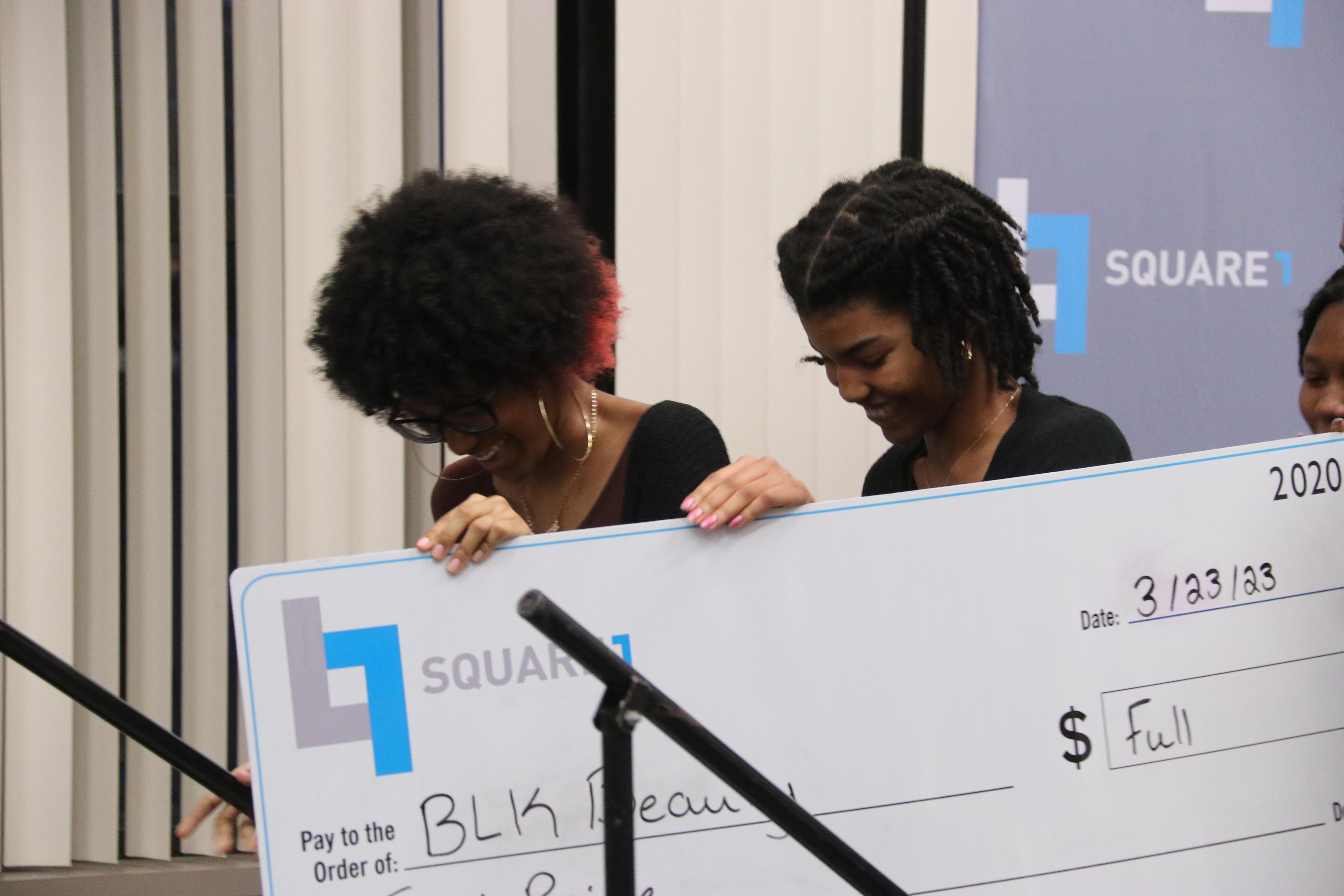 SERVICES
Innovation & Entrepreneurship

Current | 850

Projected | 1,500
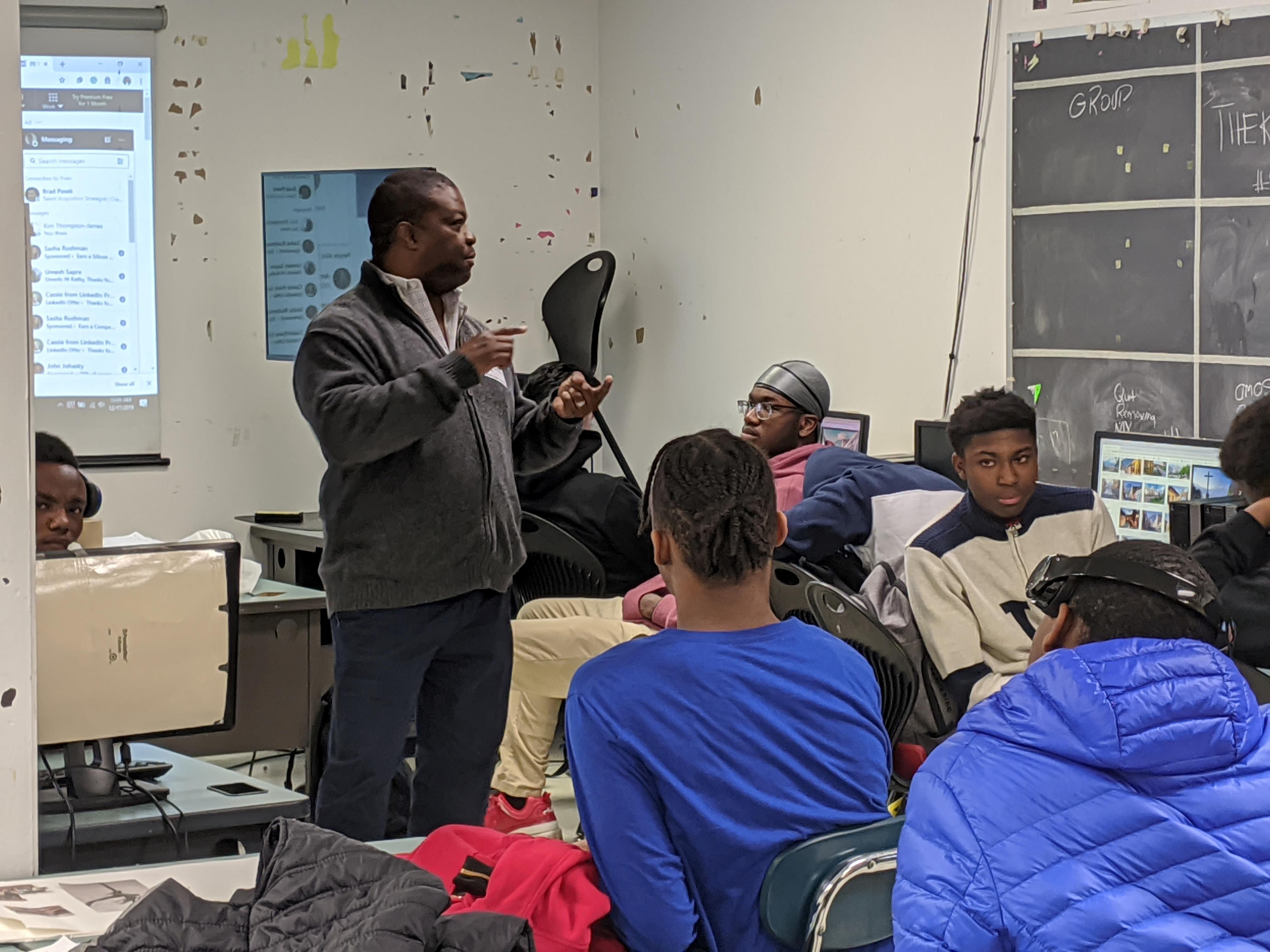 SERVICES
Startup Incubator

Current | 20

Projected | 50
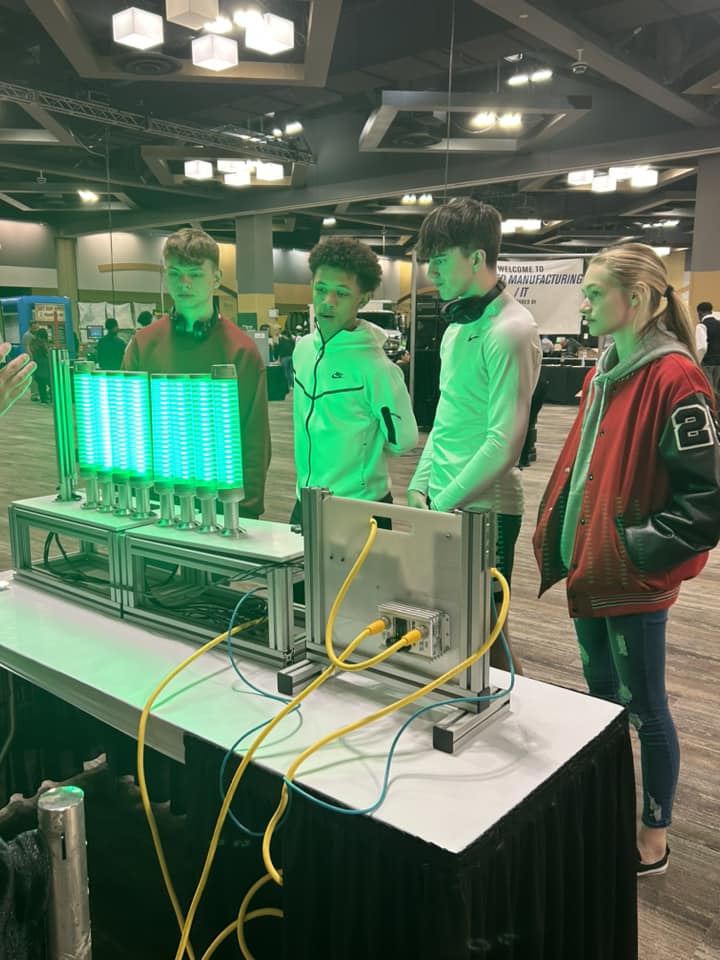 SERVICES
Work-based Learning

Current | 1,860

Projected | 4,000
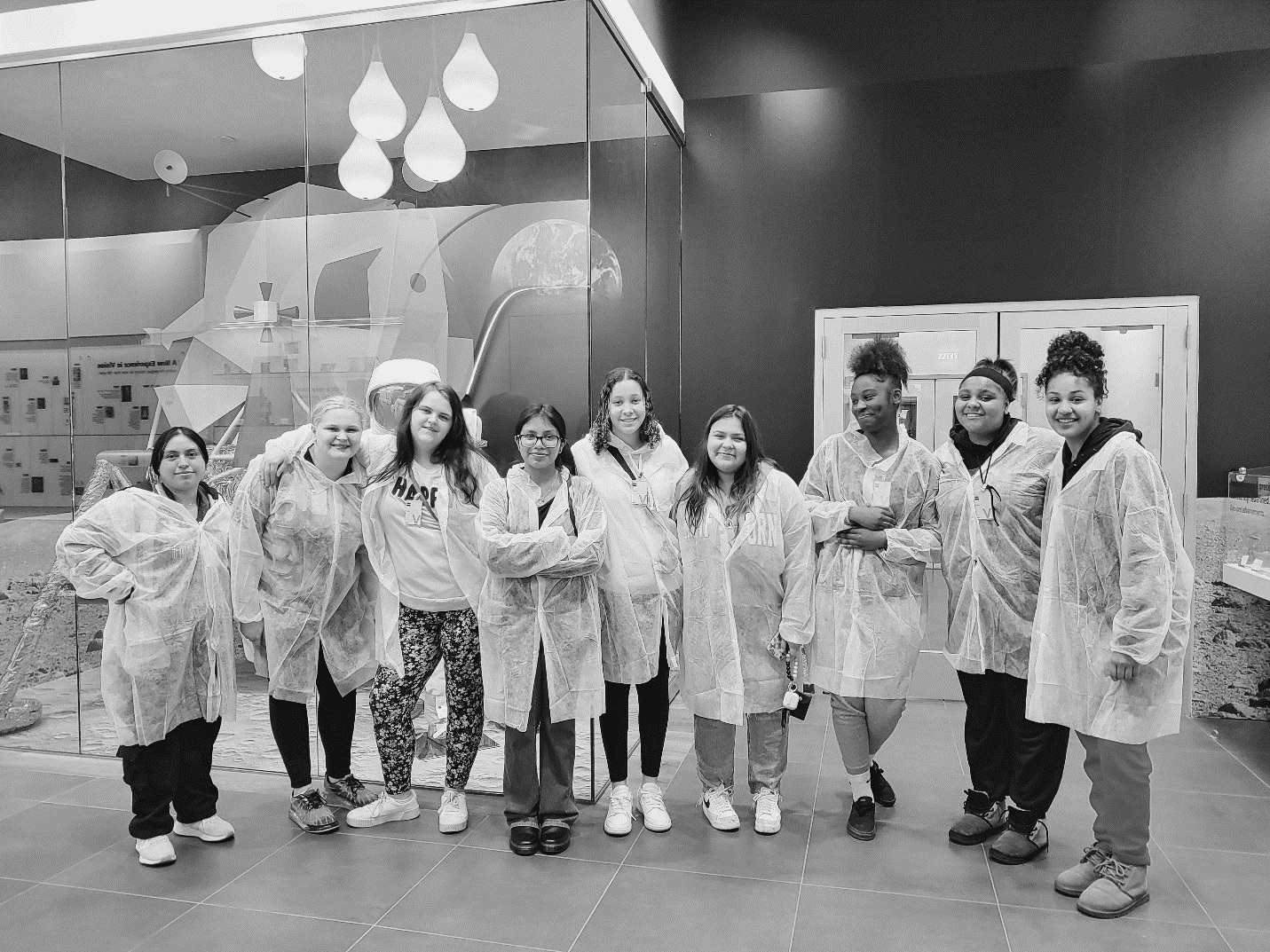 SERVICES
Internships & Skills Training

Current | 242

Projected | 500
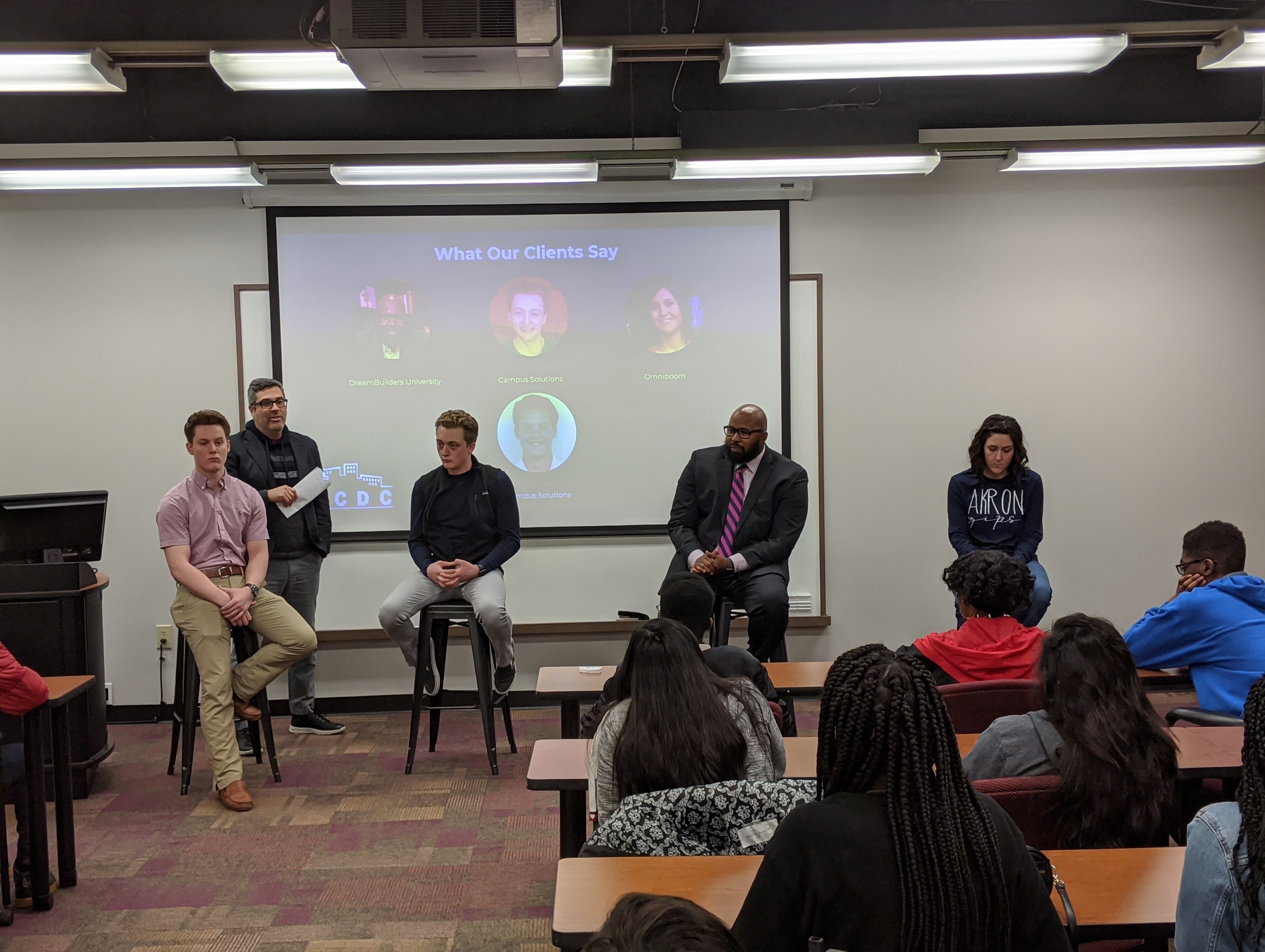 SERVICES
Resume Development and Interview Prep

Current | 286

Projected | 600
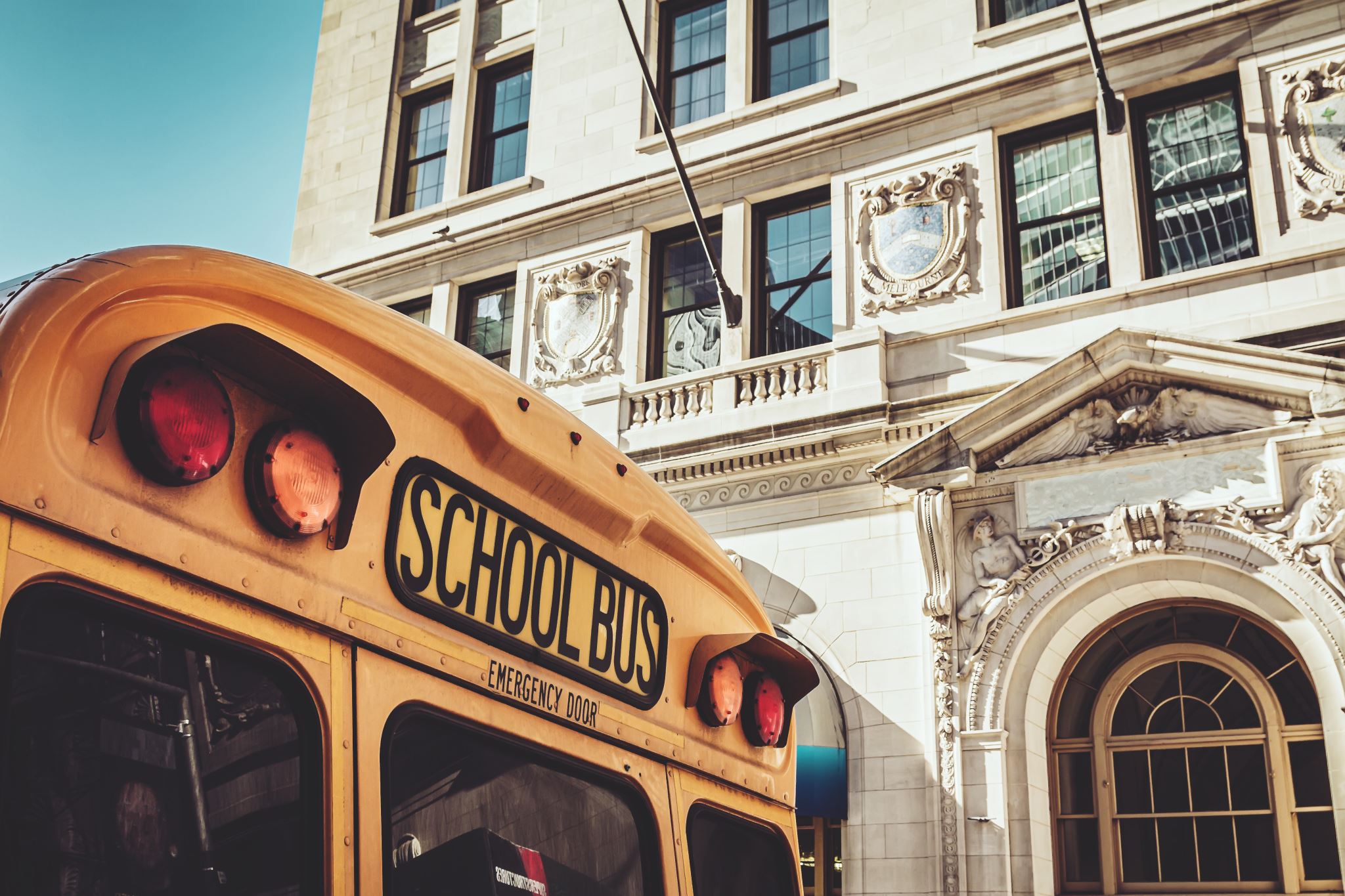 SERVICES
Experiences, Events, and Networking

Current | 800

Projected | 1,500
BUSINESS PARTNERS
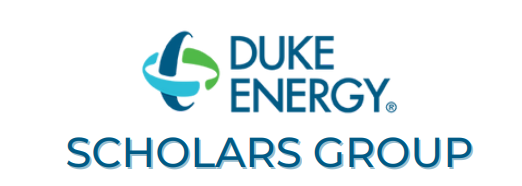 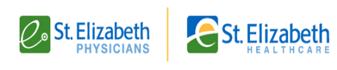 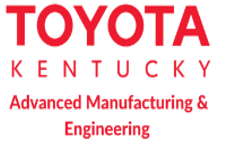 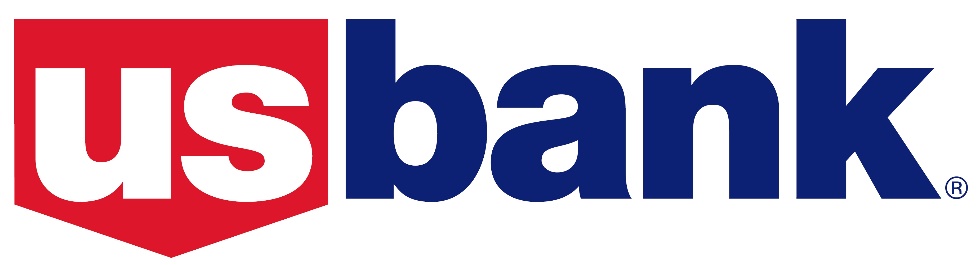 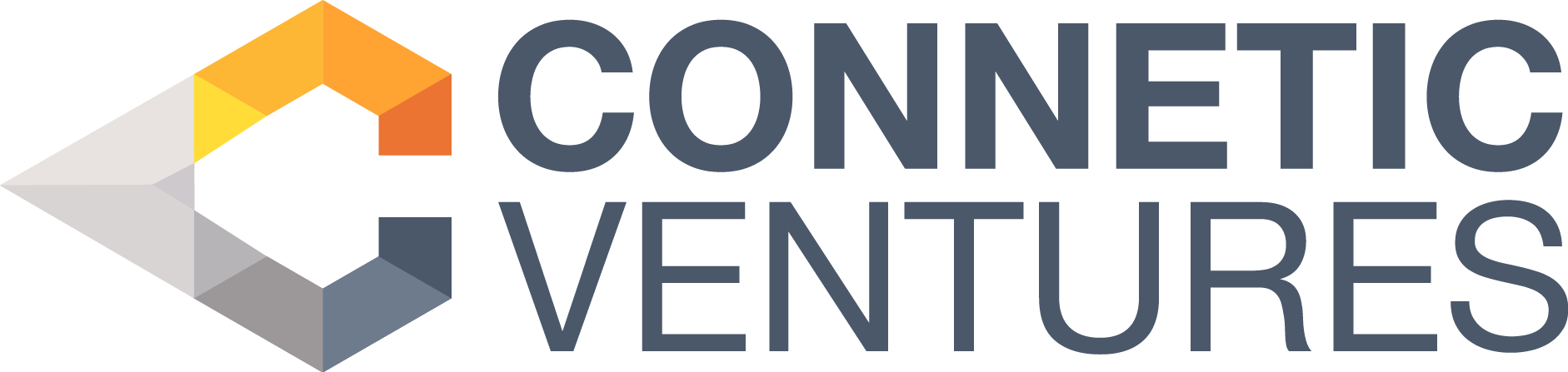 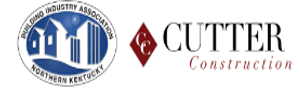 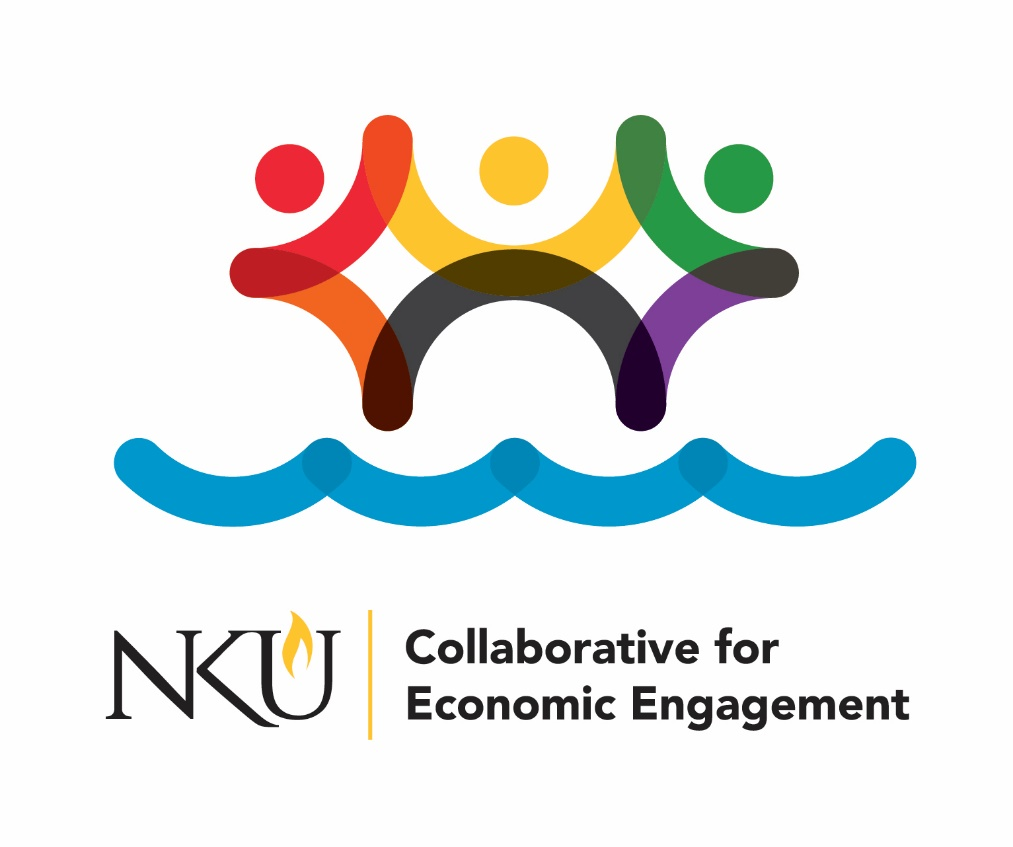 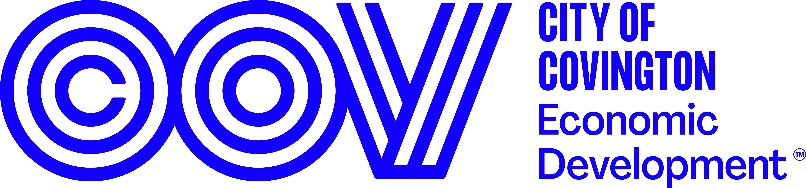 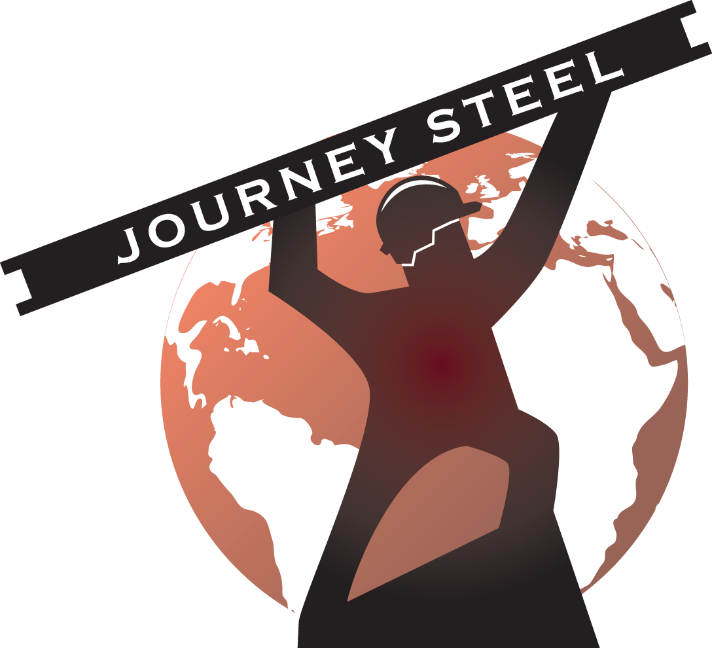 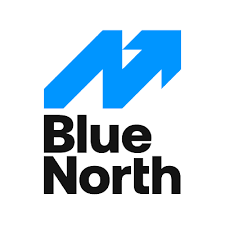 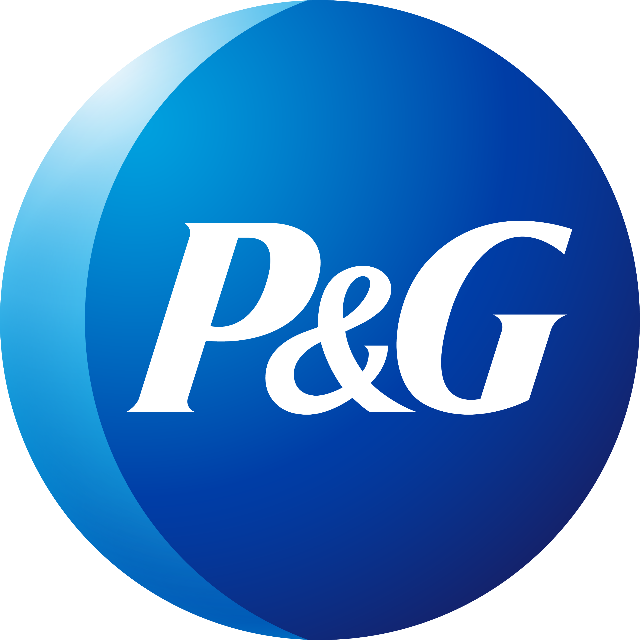 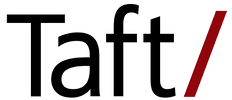 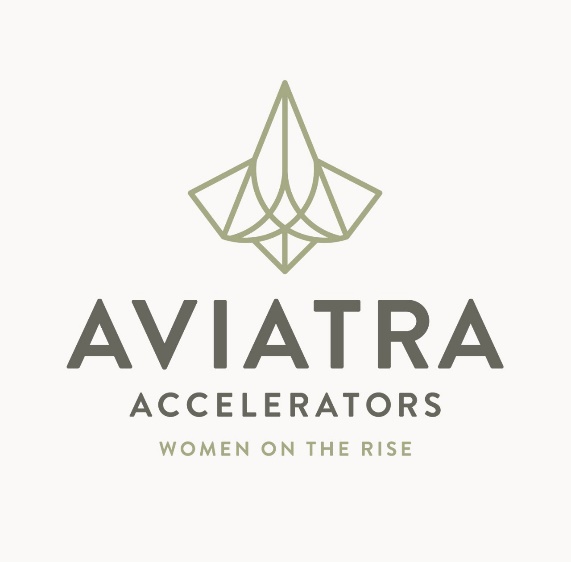 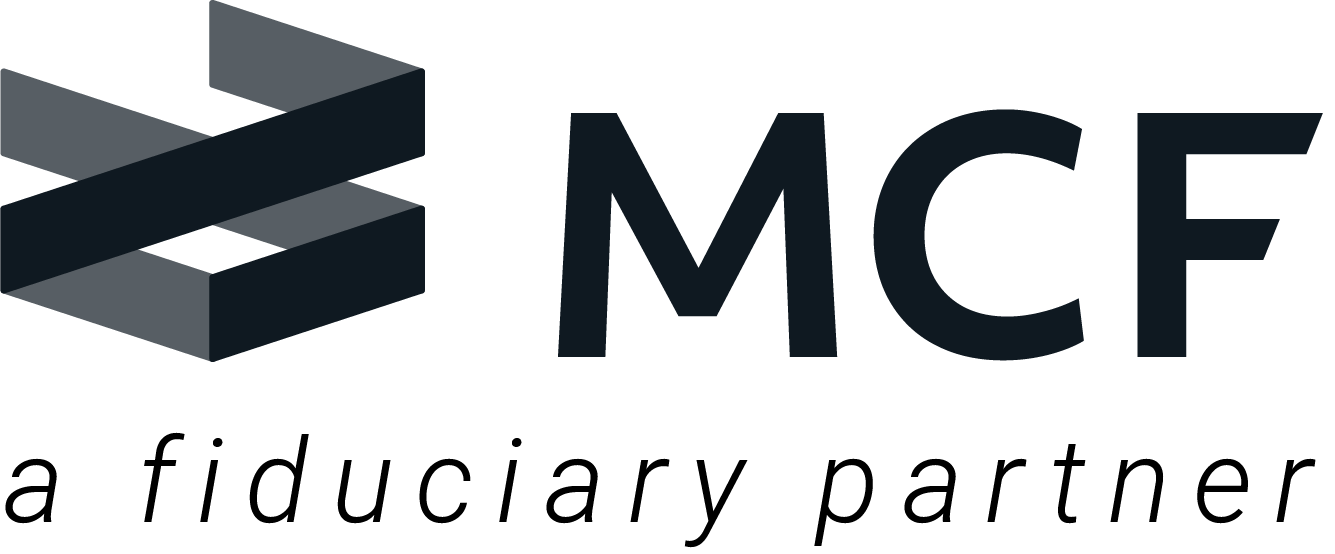 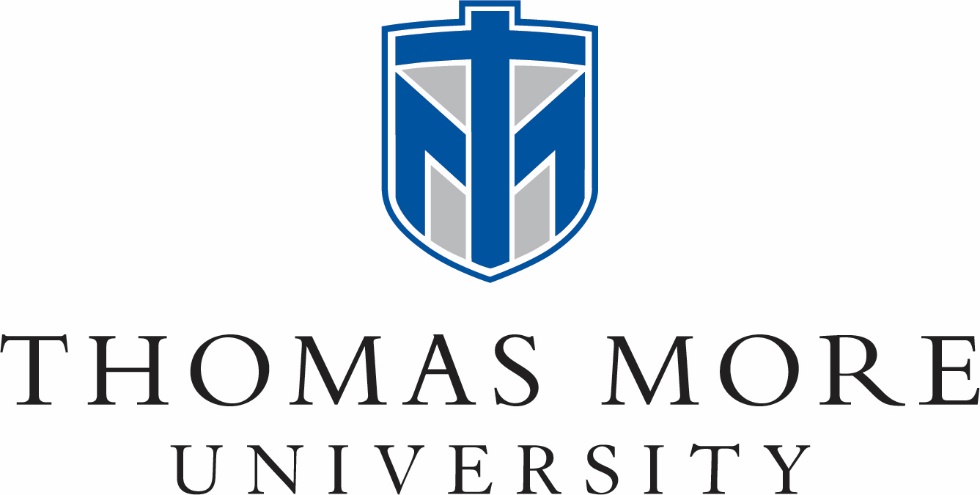 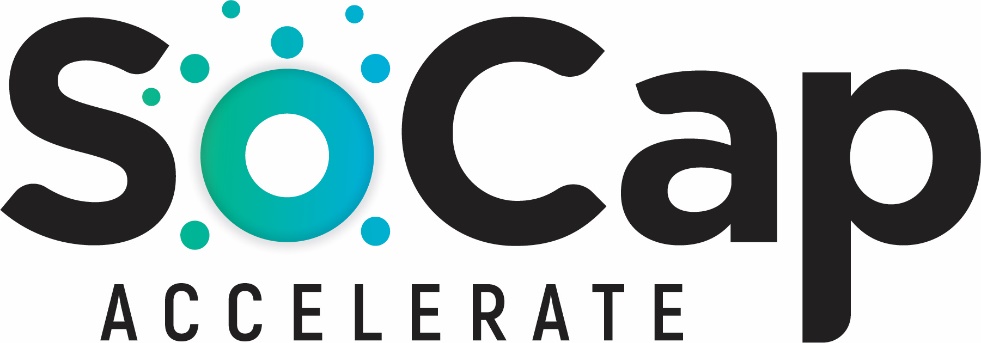 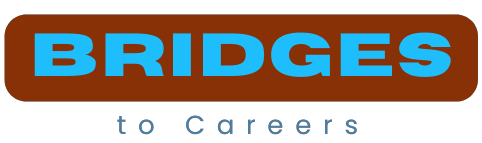 THE REQUEST
Bridges to Careers requests an investment of $1,250,000 to provide expanded and enhanced personal, workforce, career, and entrepreneur development services to more than 20,000 high school-aged youth throughout the 
12-county NKY region.
Contact: Keith Schneider, President @ Square1 / keith@ideastartgrow.com / 859.750.2013